Neo-Brahmi Generation Panel (NBGP)
Face to Face meeting
Delhi – 23rd April 2018
Dr. Ajay Data
अजय@डाटा.भारत
Agenda
2
3
1
Introducing NBGP: Scope: Scripts, Languages, Geo Coverage
NBGP Members
Variant Analysis Mechanism
4
5
6
Future Plan of Action
UASG / IDN / EAI
Efforts and Progress so far - Timeline
[Speaker Notes: This is a stylized agenda slide for your presentation.

To delete a box, if there are too many boxes, click the edge of the box, ensure the entire box is highlighted, then DELETE.  

To update the numbers and text, click inside the circle for the numbers or in the box for the text, revise the text.]
NBGP, Scope, Scripts, Coverage, Impact etc.
Geo Coverage
Introduction
Scope
1
Generate proposals for script specific LGRs, based on community expertise and requirements. Ensure Global Acceptability of Neo-Brahmi Script based language IDN’S and variants.
Devanagari, Gujarati, Bengali, Gurmukhi/Punjabi, Odia/Oriya, Tamil, Kannada, Telugu and Malayalam.
India, Sri Lanka, Nepal, Bangladesh
Coverage
2
4
20% of the worlds populations user the scripts, which are under the discussion under NBGP. Approx 60 languages are under scope as per EGIDS scale.
Impact
3
5
People using these scripts will be able to enable themselves for internet in there language using IDNs and EAI.
EGIDS: Expanded Graded Intergenerational Disruption Scale
[Speaker Notes: Look for different ways to display your data or text by using alternatives to simple bullets.  

To adjust the number in the arrow to text or another number, click on the text box around the number, revise.

To add an arrow, click on the arrow, ensure the arrow is highlighted, COPY and PASTE and move to the desired placement, or DELETE if there are too many arrows.]
Members
Co-chairs: 		Dr. Ajay Data, Dr. Mahesh D. Kulkarni, Prof. Udaya Narayana Singh
Members: 		60+ members from India, Nepal, Sri Lanka
t\\
Bengali
Atiur Rahman Khan
Kannada
U.B. Pavanaja
2
1
Data Analysis
63%
9
3
Malayalam
Veena / Prasad
Devanagari
Akshat S. Joshi
NBGP
22%
9 Script Leads
Oriya
Kuldeep Patnaik
4
8
Gujarati
Raiomond Doctor
Tamil
Shanmugam R
5
7
6
Gurmukhi
Gurpreet Singh Lehal
Telugu
Uma Maheshwar G Rao
Timeline
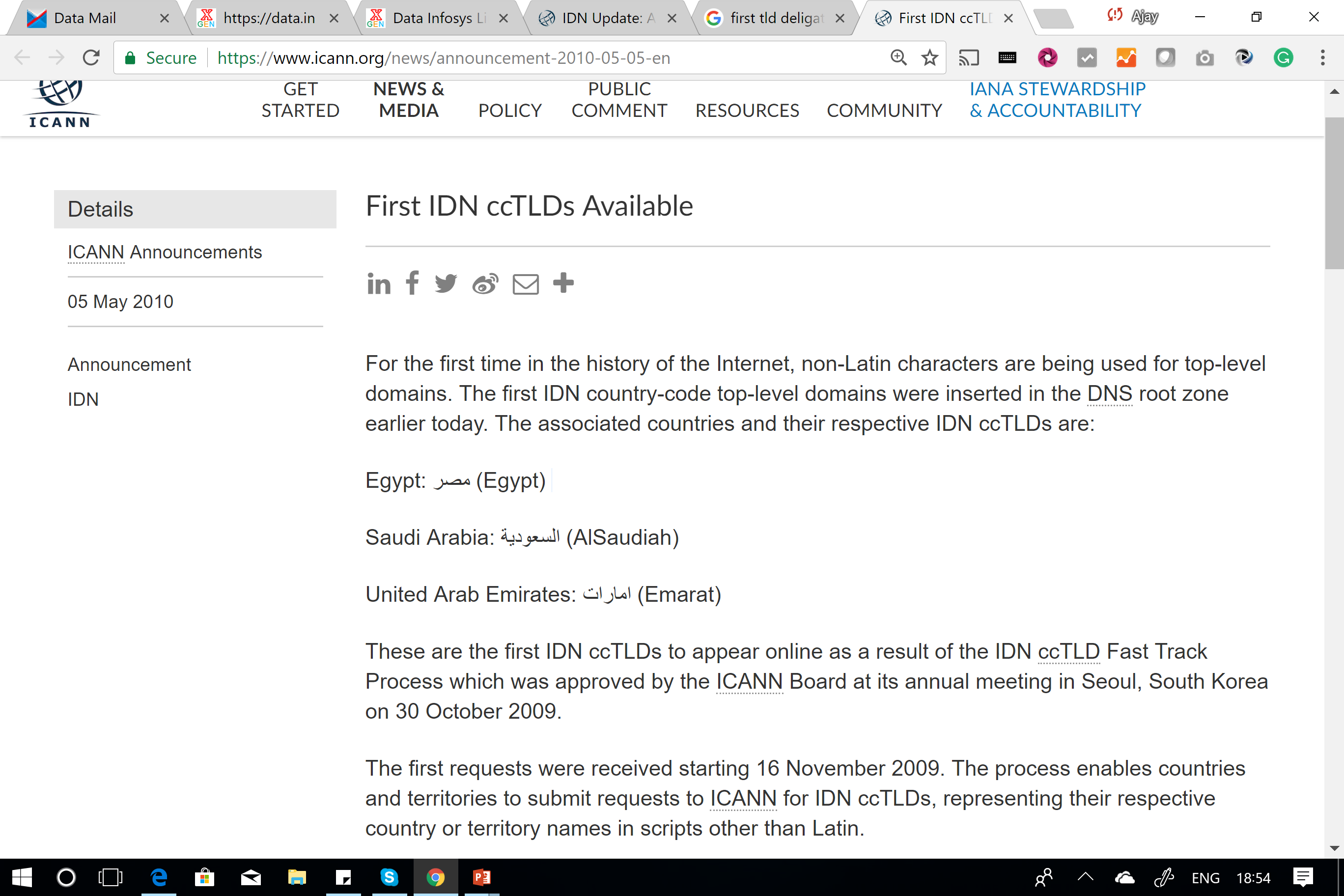 .भारत
May
2010
Aug
2014
May
2015
Aug
2017
Dec
2017
Feb
2018
April
2018
Draft LGRs are sent to IP for first comments and revised version sent to IP again.
Draft of Gurmukhi, Gujarati, Kannada, Telugu LGR are gettering prepared
IDN ccTLD
ccTLD .bharat
NBGP Seated
IP feedback and Draft Devanagari LGR is getting prepared
F2F meeting in Colombo
Summary
Draft LGR for Devanagari is at final stages to be released for public comments. LGR for all other scripts are in the revision stage with the Integration Panel.
[Speaker Notes: To adjust the length and width of the arrow, click on the arrow, grab a corner, and lengthen or shorten, depending on your preference.  

To add a bubble, click on the bubble, ensure it is fully highlighted, COPY and PASTE.  Then drag the bubble to your preferred placement.  

To delete a bubble, click on the bubble, ensuring it is highlighted and click DELETE.  If you make a mistake, go to your top bar on PP and click EDIT, UNDO]
Future Timeline
April
2018
May
2018
June
2018
June
2018
July
2018
April
2018
Final Versions of LGR for Other Scripts
Receive feedback and update the documents
Release of Devanagari LGR for Public Comments
Send all scripts for next round of comments to IP
IP Feedback on LGRs Received
Release of all Neo-Brahmi  LGRs for Public Comments
Face to Face meeting in Bangladesh – Small group from Bangla Script
[Speaker Notes: To adjust the length and width of the arrow, click on the arrow, grab a corner, and lengthen or shorten, depending on your preference.  

To add a bubble, click on the bubble, ensure it is fully highlighted, COPY and PASTE.  Then drag the bubble to your preferred placement.  

To delete a bubble, click on the bubble, ensuring it is highlighted and click DELETE.  If you make a mistake, go to your top bar on PP and click EDIT, UNDO]
Status as of 1 January 2017
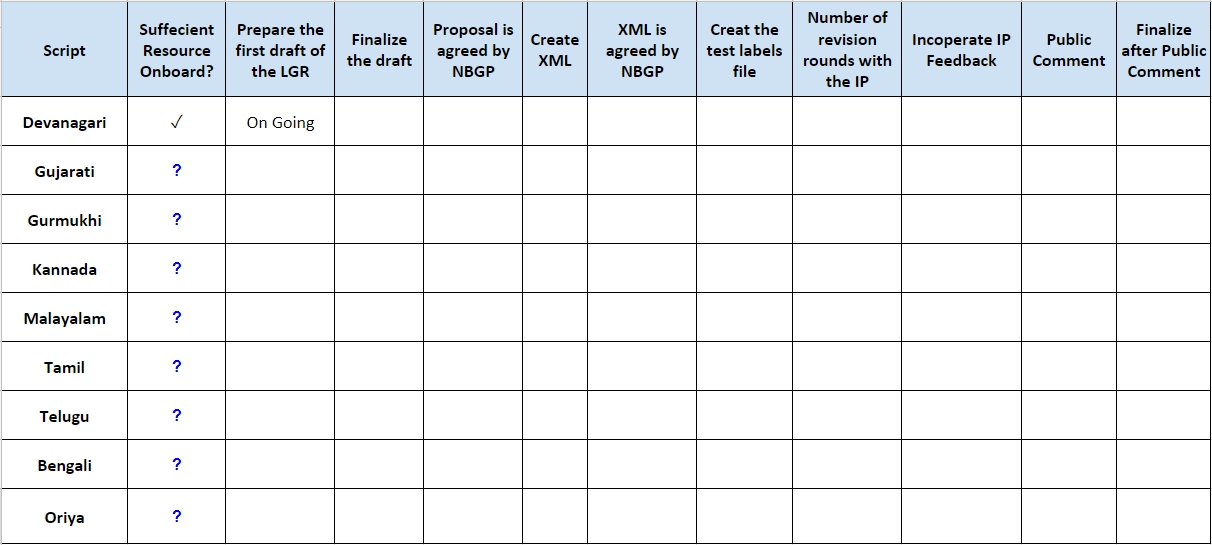 Status as of 22nd April 2018
[Speaker Notes: To adjust the length and width of the arrow, click on the arrow, grab a corner, and lengthen or shorten, depending on your preference.  

To add a bubble, click on the bubble, ensure it is fully highlighted, COPY and PASTE.  Then drag the bubble to your preferred placement.  

To delete a bubble, click on the bubble, ensuring it is highlighted and click DELETE.  If you make a mistake, go to your top bar on PP and click EDIT, UNDO]
Cross-Script Variant Analysis Mechanism
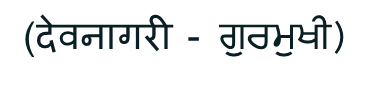 The GP identified multiple script pairs including Devanagari-Gurmukhi                                              , Kannada-Telugu (ಅಕ್ಷರಮಾಲೆ - తెలుగు లిపి) and Tamil-Malayalam (தமிழ் - മലയാളലിപിfor the cross-script variant analysis
The panel had a detailed discussion on cross-script variant characters to determine an agreeable mechanism to identify them 
The panel converged on a solution to tag each pair of candidate cross-script variant code points with one of the three colors 




Red – Identical / Indistinguishable  |  document as variant code points
Yellow – Similar but distinguishable | document as reference in the appendix 
Green – Not similar
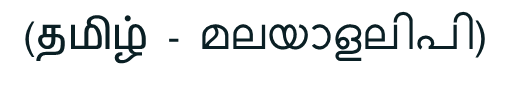 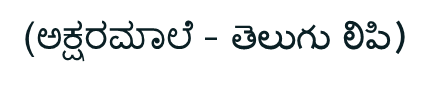 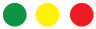 Cross-Script Variants for Devanagari and Gurmukhi
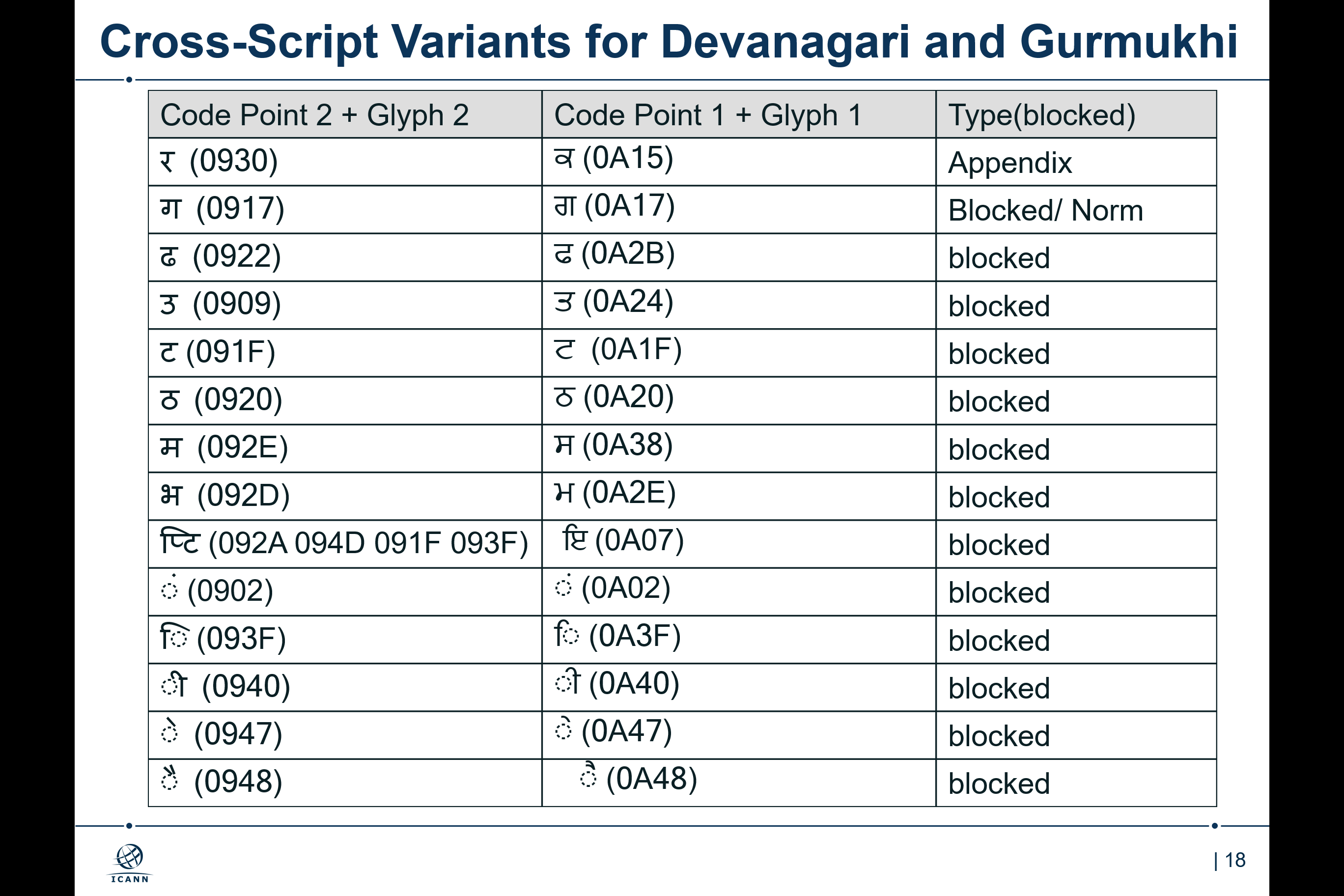 TLD - Variant example for Devanagari and Gurmukhi
.ਠਗ
.ठग
Methodology followed to achieve goal.
Attracting members – No rejection policy 
Fixed date and time for update conference all (fixed agenda)
F2F meetings
Follow-up on fixed date and time 
Finalising champion for each script and internal scope
Organising cross scripts calls
Motivating members / Appreciations
Lead by example to join each call and contribute to resolve
Involve Government stakeholders
F2F meetings at every opportunity
Collaborative document update  and view 
Taking support from ICANN for XML and expert view from other LGR experience
Submitting document to IP for review
Phased feedback approach from IP
15. 	WhatsApp group for quick update / follow up and reminders
16. 	Personal calls to group leaders with expert connect
Division of Responsibility
UASG - IDN - EAI
All Internet applications and systems must treat all TLDs in a consistent manner, including new gTLDs and internationalized TLDs. 

Specifically, they must accept, validate, store, process and display all domain names.
Building Blocks: Domain Names
A domain name is dotted text string used as a human-friendly technical identifier for computers and networks on the internet





example.domain.tld
Subdomain or third-
level domain
Second-level
domain
Top-Level Domain
(TLD) or suffix
Each dot represents a level in 
the Domain Name System (DNS)
[Speaker Notes: This may be too basic for some courses, but review of terminology is generally worth the time.]
Building Blocks: gTLDs
Starting in 2013, ICANN (the organization responsible for the creation and maintenance of TLD assignments) approved the creation of a large number of new TLDs. These new TLDs can represent brands, communities of interest, geographic communities (cities, regions) and more generic concepts. Collectively, all of these new TLDs are known as Generic Top Level Domains (gTLDs).
Original Seven gTLDs
.com
.org
.gov
.edu
.mil
.net
.int
Common cc TLDs
.de
.cn
.uk
.nl
.eu
.ru
.tk
New gTLDs
.top
.xyz
.loan
.club
.网址
.信息 
.コム
[Speaker Notes: Optional Slide:

Good review of concepts of generic top-level domains and country-code top-level domains.  

Students tend to enjoy hearing how .com originated in 1985 and grew to be the dominant TLD.  It can be contrasted with some of the generic TLDs that were introduced later (e.g., .aero) which have not yet gained wide-spread usage.  The widespread usage of some country-code TLDs can also be discussed.  If a discussion ensues, make sure to keep a limit on the discussion time so as to ensure time remains for the remainder of the lecture.]
Internationalized Domain Name: IDN
почта.рус
ડાટામેલ.ભારત
ਡਾਟਾਮੇਲ.ਭਾਰਤ
ডাটামেল্.ভারত
ڈاٹامیل.بھارت
డేటామెయిల్.భారత్
डाटामेल.भारत
داده.امارات
இந.இந்தியா
电邮.在线
датамэйл.рф
датамэйл.рус
දත්තතැපැල.ලංකා
ดาต้าเมล.ไทย
डाटाइंफोसिस.भारत
एक्सजेनप्लस.भारत
राजस्थान.भारत
मेल.डाटा.भारत
मेल.राहुलदेव.भारत
पत्रिका.भारत
मेल.माइक्रोसॉफ्ट.भारत
Email Address Internationalization: EAI
Can you send email to this address ?

अजय.डाटा@uasg.tech
CC to 
ajay@uasg.tech
Or
अजय@डाटा.भारत
Join & Contribute
Please join our social media platform
@nbgp_community
Or 

 Visit out Wiki page for  membership and current status
https://community.icann.org/display/croscomlgrprocedure/Neo-Brahmi+GP
Dr. Ajay Data
@ajaydata
Sarmad Husain
sarmad.hussain@icann.org